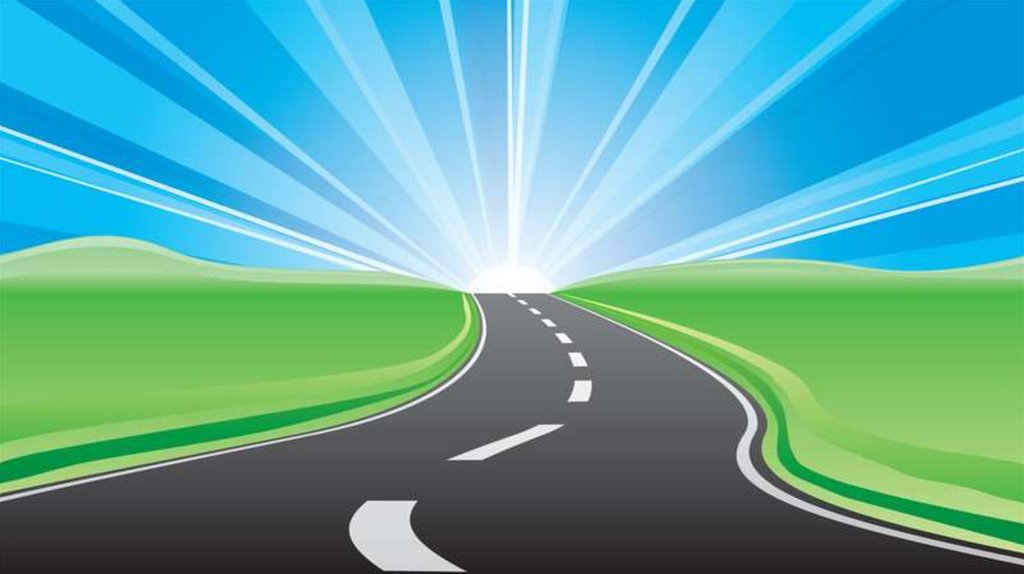 Интерактивный проект 
«Мы идем в банк»
Автор:
Выродова Анастасия Александровна
обучающаяся   9А   класса 
МКОУ СОШ №3
Труновского муниципального района
Ставропольского края
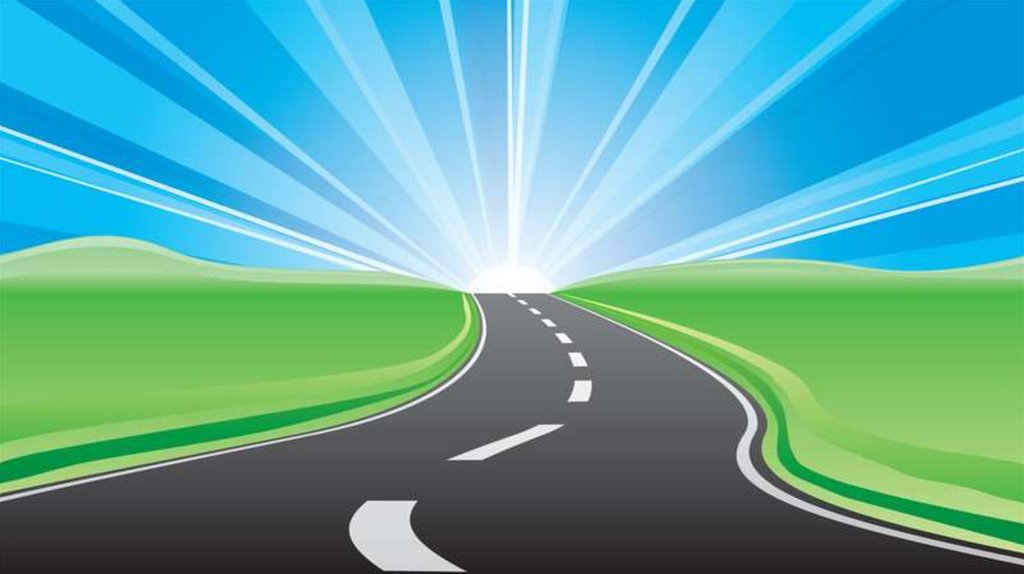 Название банка
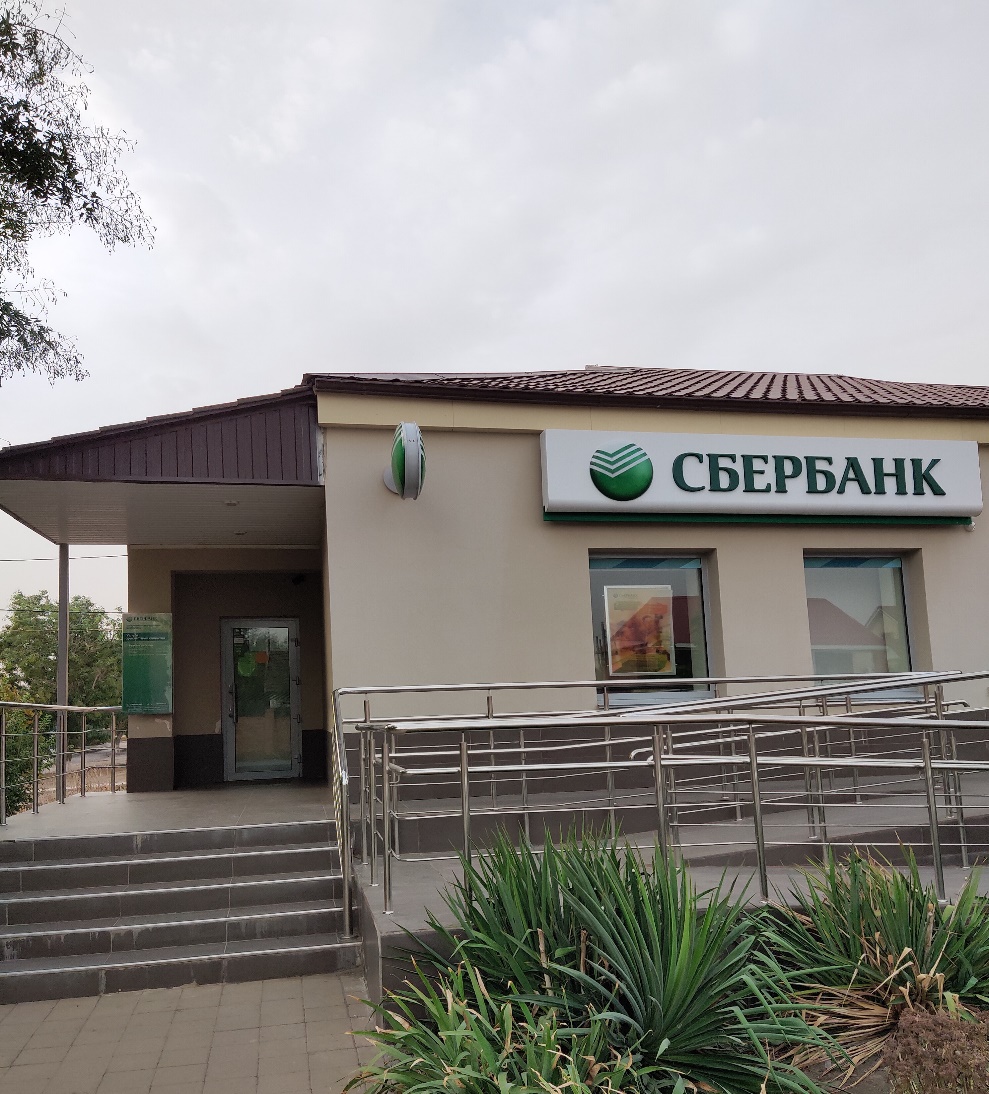 Адрес: с. Безопасное
Ул. Ленина, 110
Режим работы:
Вторник-суббота
9-00 – 14-00
перерыв: 12-00 -13-00
Выходной: понедельник, воскресенье
Фото банка
Тел.: 8800 555 5550
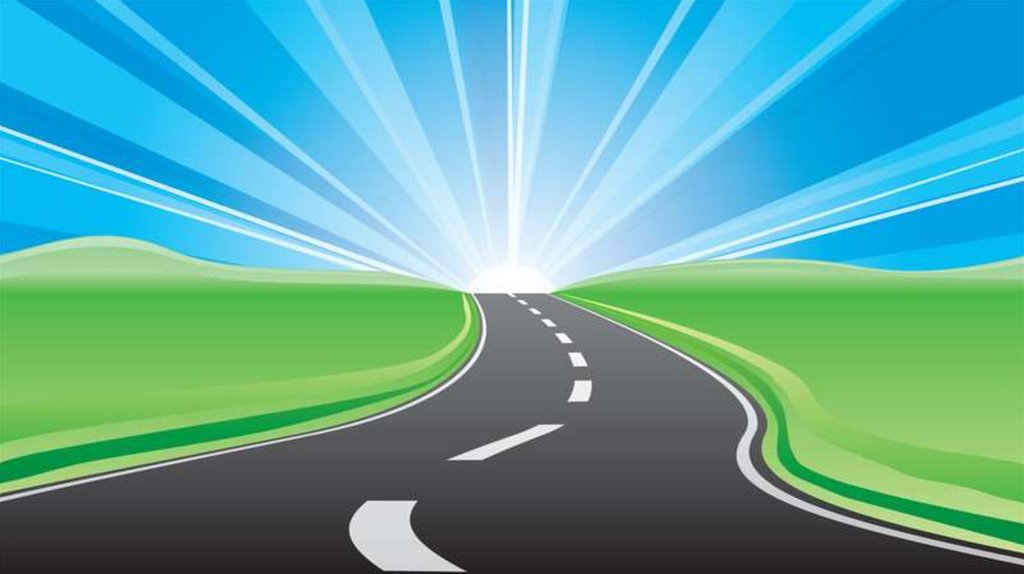 Услуги, предоставляемые банком:
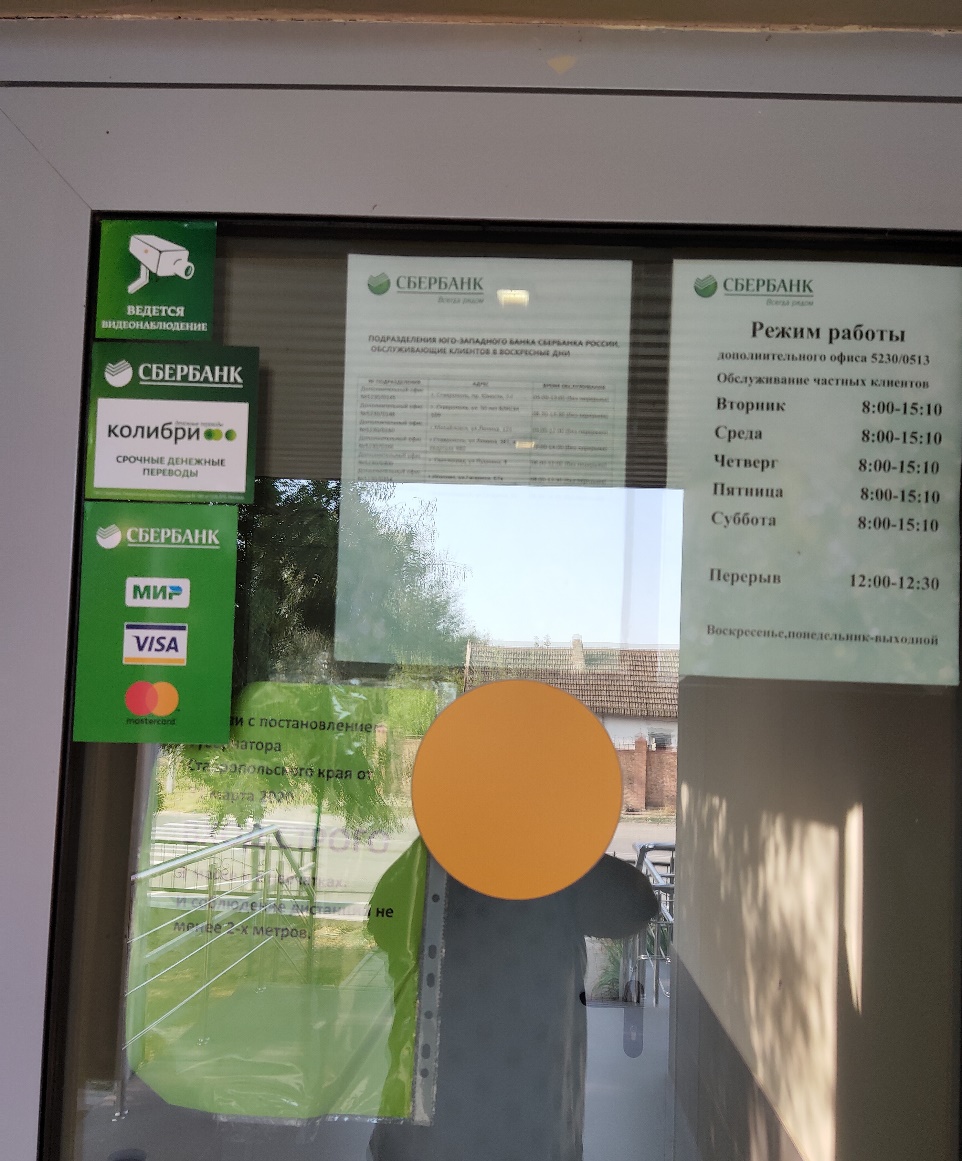 1
Кредитование
2
Сбербанк Онлайн
3
Мобильный банк
4
Онлайн-услуги
5
Рефинансирование кредитов
6
Страхование жизни и имущества
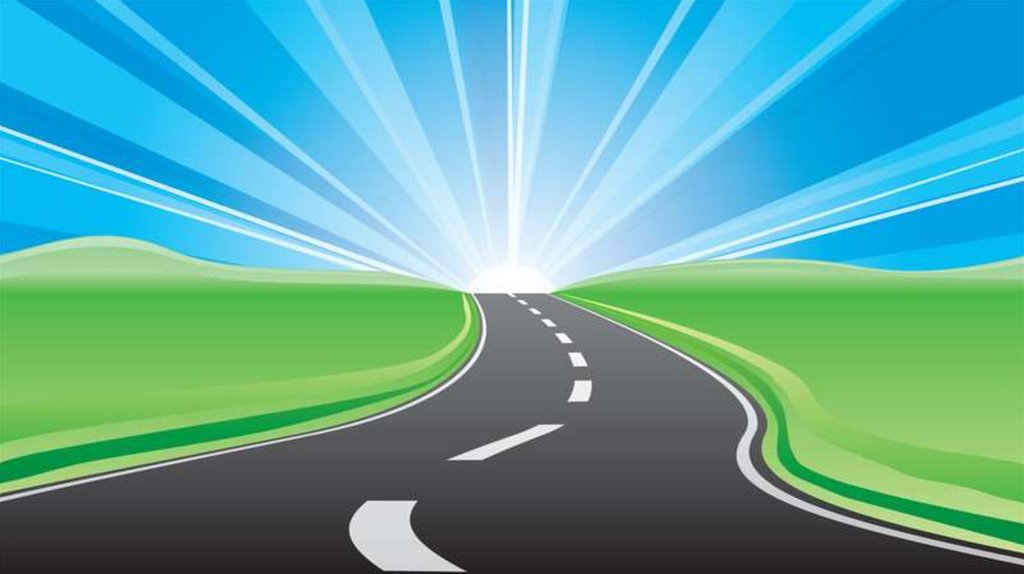 Путь пешком
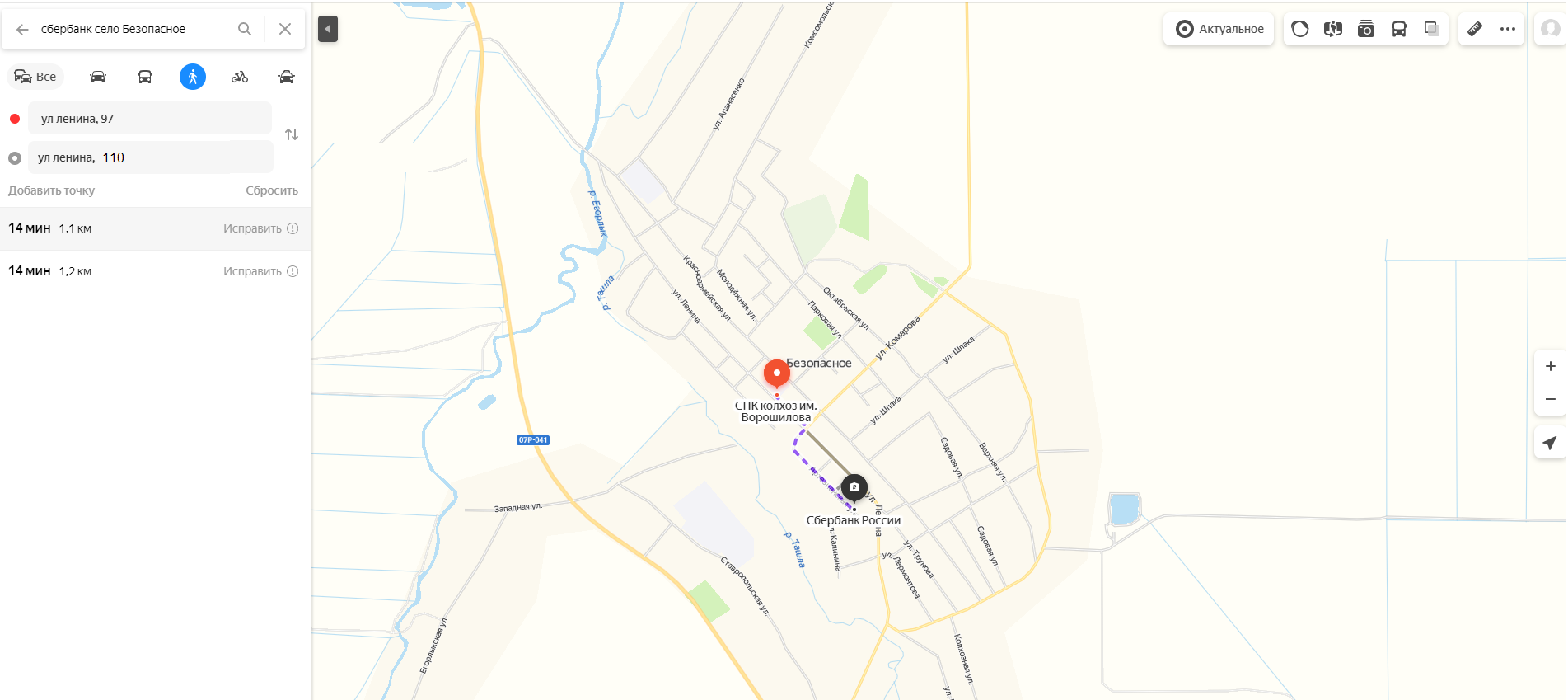 Фото проложенного маршрута пешком
(при отсутствии удалить слайд)
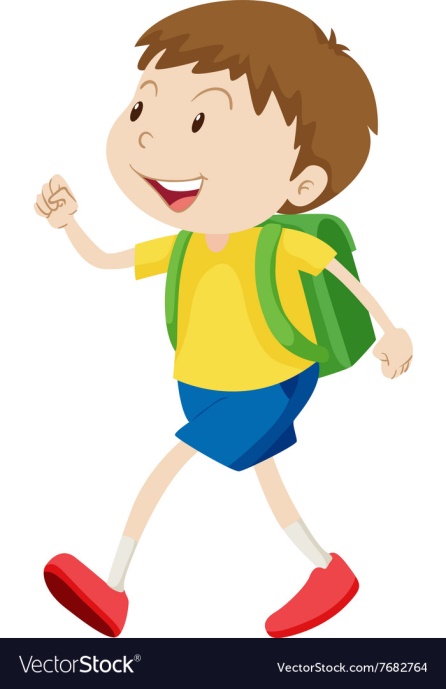 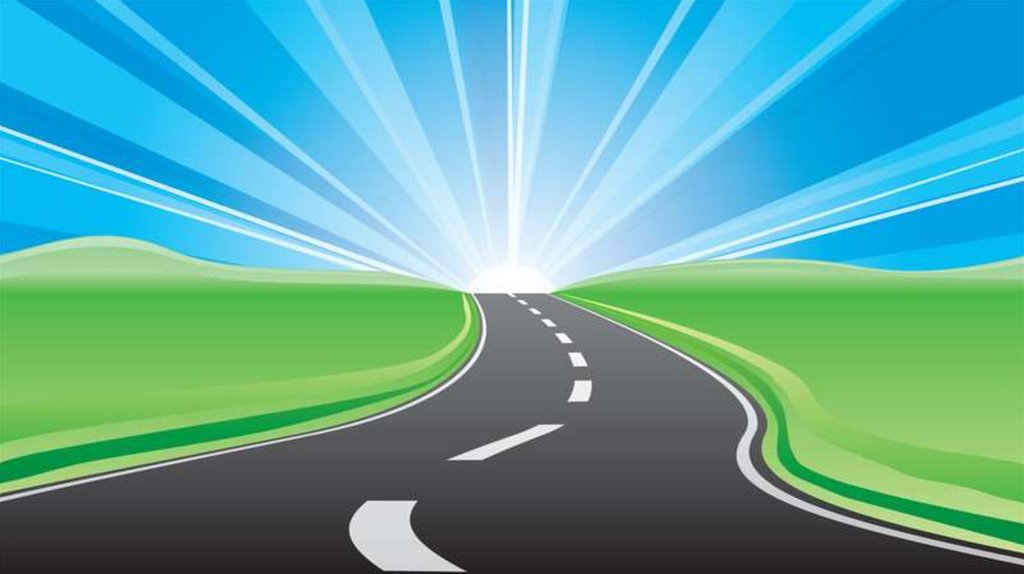 Путь на велосипеде
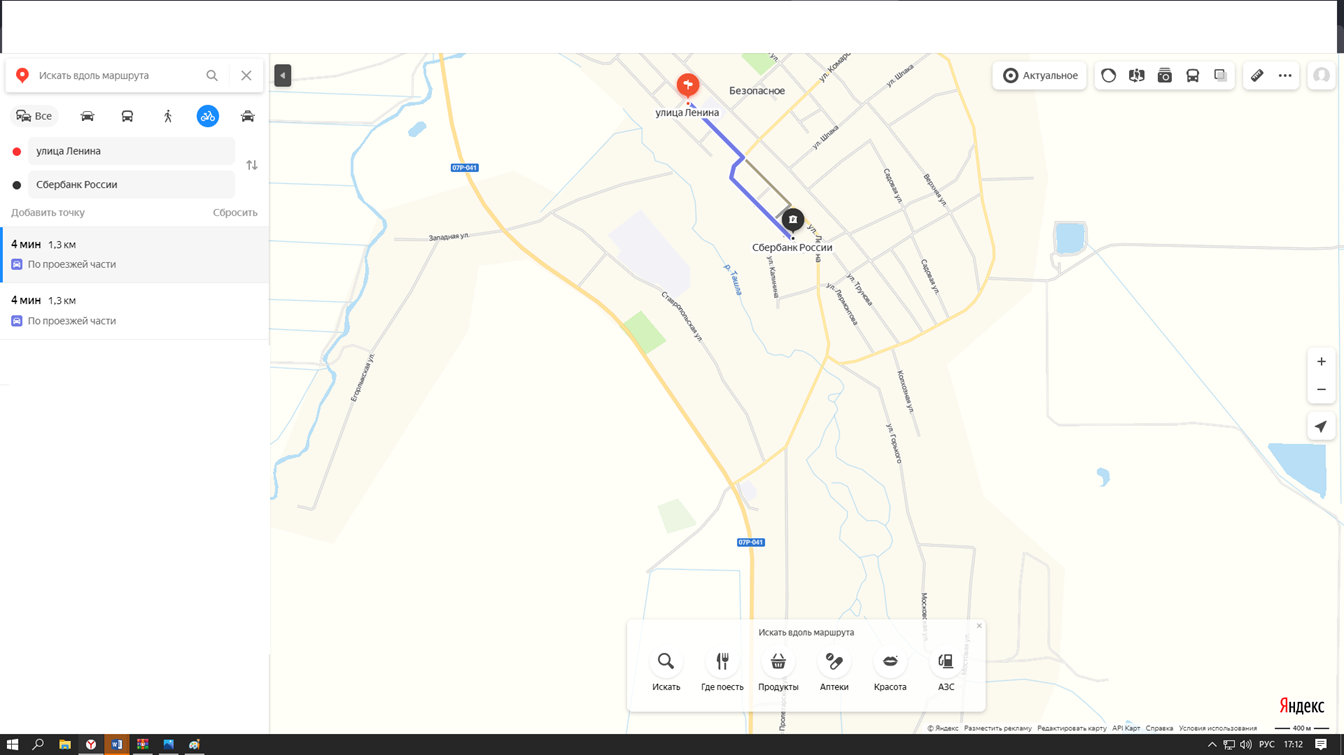 Фото проложенного маршрута на велосипеде
(при отсутствии удалить слайд)
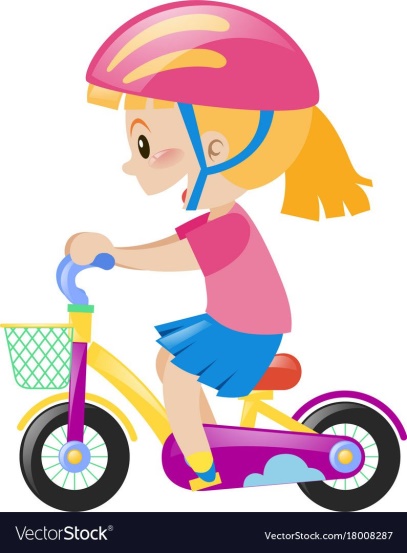